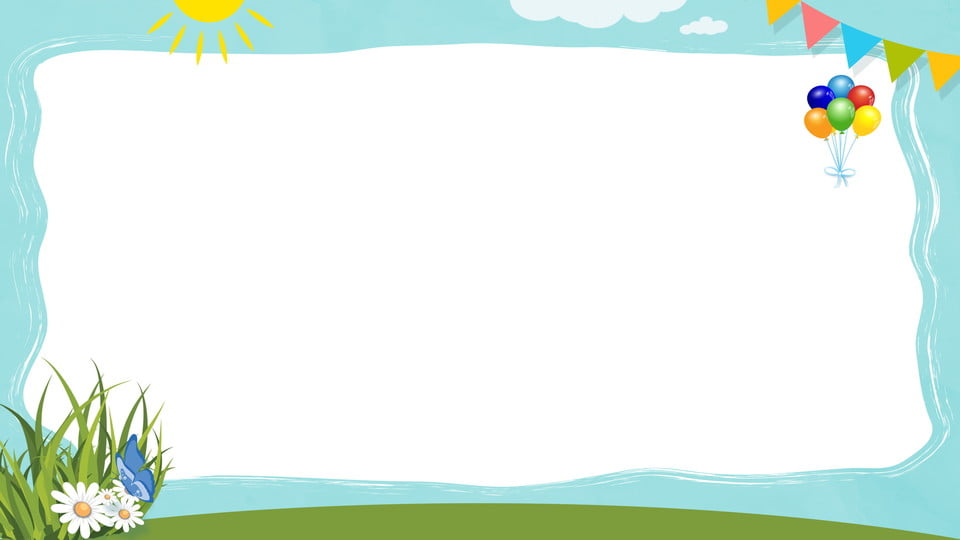 Thứ Hai, ngày 22 tháng 4 năm 2024
Tập đọc
Cái kẹo và con cánh cam
Thứ Hai,ngày 22 tháng 4 năm 2024
Tập đọc
Khởi động
HS đọc và trả lời câu hỏi bài Ngoan
Thứ Hai, ngày 22 tháng 4 năm 2024 
Tập đọc
Cái kẹo và con cánh cam
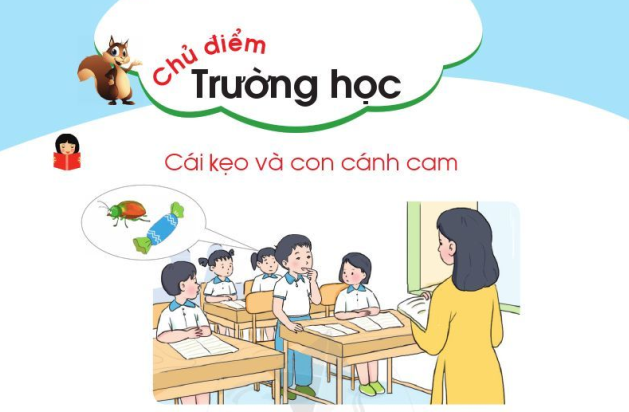 10 câu
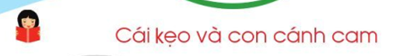 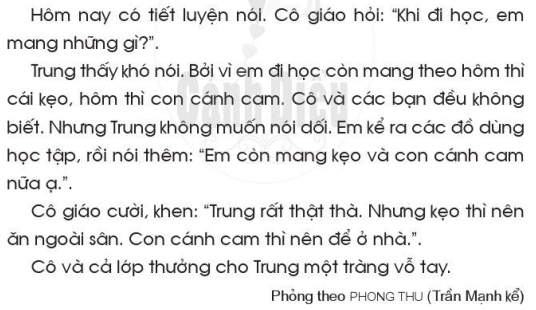 Thứ Hai, ngày 22 tháng 4 năm 2024 
Tập đọc
Cái kẹo và con cánh cam
LuyÖn ®äc c©u dµi:
Em kể các ra đồ dùng học tập, rồi nói thêm: “ Em còn mang theo kẹo và con cánh cam nữa ạ.”
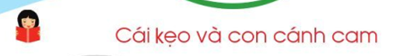 1
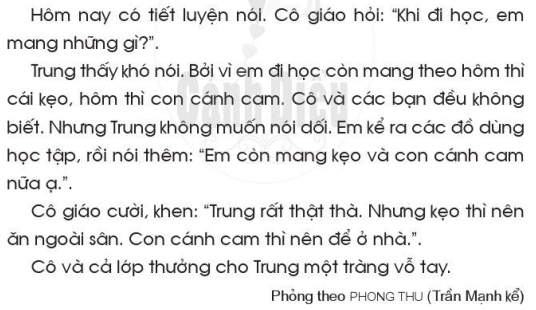 2
3
Thứ Hai, ngày 22 tháng 4 năm 2024 
Tập đọc
Cái kẹo và con cánh cam
Tìm hiểu bài
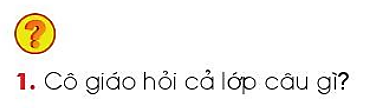 Thứ Hai, ngày 22 tháng 4 năm 2024 
Tập đọc
Cái kẹo và con cánh cam
Tìm hiểu bài
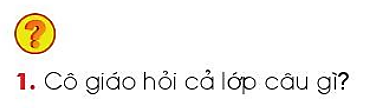 Cô giáo hỏi: Khi đi học  em mang  những gì?
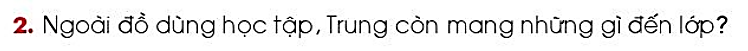 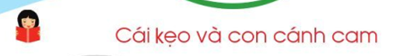 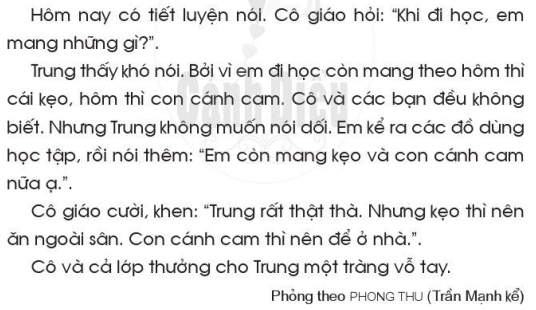 Thứ Hai, ngày 22 tháng 4 năm 2024 
Tập đọc
Cái kẹo và con cánh cam
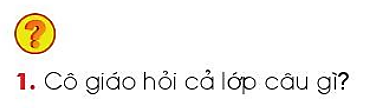 Tìm hiểu bài
Cô giáo hỏi: Khi đi học  em mang  những gì?
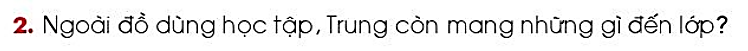 Ngoài đồ dùng học tập, Trung còn mang đến lớp kẹo và con cánh cam.
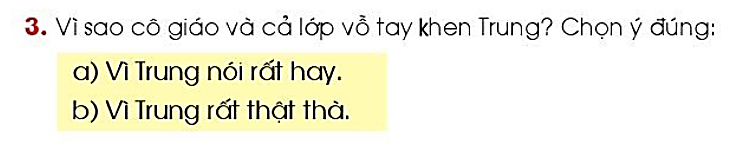 a)
b)
Luyện đọc lại theo vai
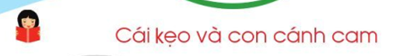 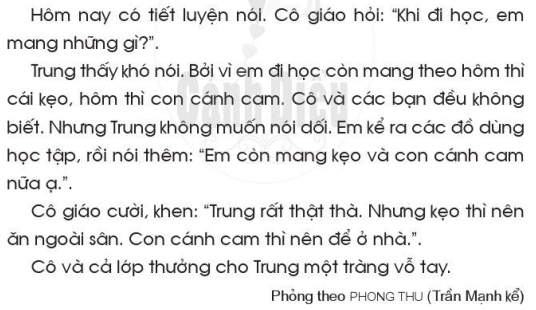 Thứ Hai, ngày 22 tháng 4 năm 2024 
Tập đọc
Cái kẹo và con cánh cam
VËn dông
§äc hoÆc kÓ cho ngưêi th©n nghe c©u chuyÖn: Cái kẹo và con cánh cam